Reaching For You
You created me inside Your great imaginationYou're the One who gave me my first breathYou have overseen my life 
and brought me to redemptionAnd I know that 
You're not finished with me yet
I'm reaching for You, I'm singing to YouI'm lifting my hands to praise You 
I'm lifting my voice to thank YouI'm reaching for You, Jesus I need YouI'm giving my heart to know You,
 I'm living my life to serve YouI'm reaching for You
You're the one who spoke 
the Word of life to light my darknessYou opened up my eyes 'til I could seeJesus You have promised to 
complete the work You startedFaithful to fulfill Your grace in me
I'm reaching for You, I'm singing to YouI'm lifting my hands to praise You 
I'm lifting my voice to thank YouI'm reaching for You, Jesus I need YouI'm giving my heart to know You,
 I'm living my life to serve YouI'm reaching for You
Pour out Your love from heaven
Fill me until I overflow Lord I want moreReach down Your hands from heaven
Pull me closer than ever before 
Lord I want more(repeat)
I'm reaching for You, I'm singing to YouI'm lifting my hands to praise You 
I'm lifting my voice to thank YouI'm reaching for You, Jesus I need YouI'm giving my heart to know You,
 I'm living my life to serve YouI'm reaching for You
TEMPLE BIBLE CHURCH Used by Permission CCLI #78316
Hosanna
Praise is rising, eyes are turning to You, 
we turn to You Hope is stirring, 
hearts are yearning for You, 
we long for You 'Cause when we see You, 
we find strength to face the day 
In Your Presence all our fears 
are washed away, washed away
Hosanna, Hosanna 
You are the God Who saves us, 
worthy of all our praises 
 Hosanna, hosanna 
 Come have Your way among us 
 We welcome You here, Lord Jesus
Hear the sound of 
hearts returning to You, we turn to You 
In Your Kingdom 
broken lives are made new, 
You make us new 
'Cause when we see You, 
we find strength to face the day 
 In Your Presence all our fears 
are washed away, washed away
Hosanna, Hosanna 
You are the God Who saves us, 
worthy of all our praises 
 Hosanna, Hosanna 
 Come have Your way among us 
 We welcome You here, Lord Jesus
'Cause when we see You, 
we find strength to face the day 
 In Your Presence 
all our fears are washed away, 
(repeat)
Hosanna, Hosanna 
You are the God Who saves us, 
worthy of all our praises 
 Hosanna, Hosanna 
 Come have Your way among us 
 We welcome You here, Lord Jesus
TEMPLE BIBLE CHURCH Used by Permission CCLI #78316
Reign in Us
You thought of us 
before the world began to breathe
You knew our names
Before we came to be
You saw the very day
We’d fall away from You
How desperately 
we need to be redeemed
Lord Jesus
Come lead us
We’re desperate
For Your touch
Oh great and mighty One
With one desire we come
That You would reign
That You would reign in us
We’re offering up our lives
A living sacrifice
That You would reign
That You would reign in us
Spirit of the living God
Fall fresh again
Come search our hearts and
Purify our lives
We need Your perfect love
We need Your discipline
We’re lost unless You guide us
With Your light
Lord Jesus
Come lead us
We’re desperate
For Your touch
Oh great and mighty One
With one desire we come
That You would reign
That You would reign in us
We’re offering up our lives
A living sacrifice
That You would reign
That You would reign in us
We cry out for Your life to refine us
Cry out for Your love to define us
Cry out for Your mercy to keep us
Blameless until You return
Oh great and mighty One
With one desire we come
That You would reign
That You would reign in us
We’re offering up our lives
A living sacrifice
That You would reign
That You would reign in us
TEMPLE BIBLE CHURCH Used by Permission CCLI#78316
HOLY IS THE LORD, GOD ALMIGHTY!
We stand and lift up our hands
For the joy of the Lord is our strength
We bow down and worship Him now
How great, how awesome is He
And together we sing, everyone sing
Holy is the Lord, God Almighty!
The earth is filled with His glory
Holy is the Lord, God Almighty!
The earth is filled with His glory
The earth is filled with His glory
We stand and lift up our hands
For the joy of the Lord is our strength
We bow down and worship Him now
How great, how awesome is He
And together we sing, everyone sing
Holy is the Lord, God Almighty!
The earth is filled with His glory
Holy is the Lord, God Almighty!
The earth is filled with His glory
The earth is filled with His glory
It’s rising up all around
It’s the anthem of the Lord’s renown
(repeat)

And together we sing, everyone sing
(repeat)
Holy is the Lord, God Almighty!
The earth is filled with His glory
Holy is the Lord, God Almighty!
The earth is filled with His glory
The earth is filled with His glory
TEMPLE BIBLE CHURCH USED BY PERMISSION CCLI #78316
Here in Your Presence
Found in Your hands, fullness of joy
Every fear suddenly wiped away
Here in Your presence
All of my gains now fade away
Every crown no longer on display
Here in Your presence
Heaven is trembling
In awe of Your wonder
Kings and their kingdoms
Are standing amazed
Here in Your presence
We are undone
Here in Your presence
Heaven and earth become one
Here in Your presence 
All things are new
Here in Your presence
Everything bows before You
Found in Your hands, fullness of joy
Every fear suddenly wiped away
Here in Your presence
All of my gains now fade away
Every crown no longer on display
Here in Your presence
Heaven is trembling
In awe of Your wonder
Kings and their kingdoms
Are standing amazed
Here in Your presence
We are undone
Here in Your presence
Heaven and earth become one
Here in Your presence 
All things are new
Here in Your presence
Everything bows before You
Wonderful, Beautiful, Glorious
Matchless in every way
Wonderful, Beautiful, Glorious
Matchless in every way
(repeat)
Here in Your presence
We are undone
Here in Your presence
Heaven and earth become one
Here in Your presence 
All things are new
Here in Your presence
Everything bows before You
TEMPLE BIBLE CHURCH Used by Permission CCLI #78316
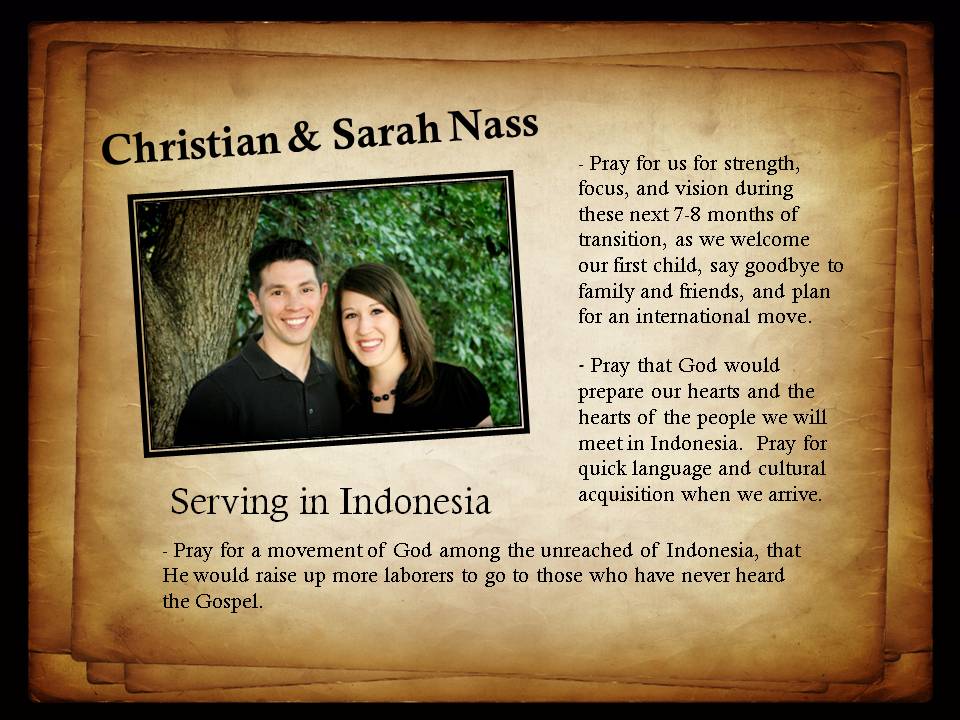 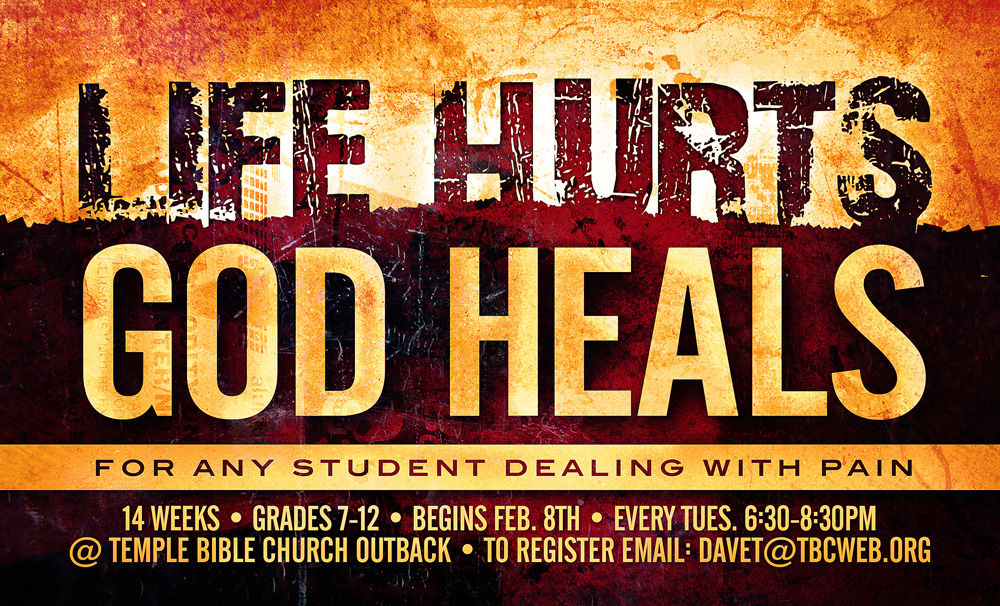 REGISTER NOW IN THE FOYER
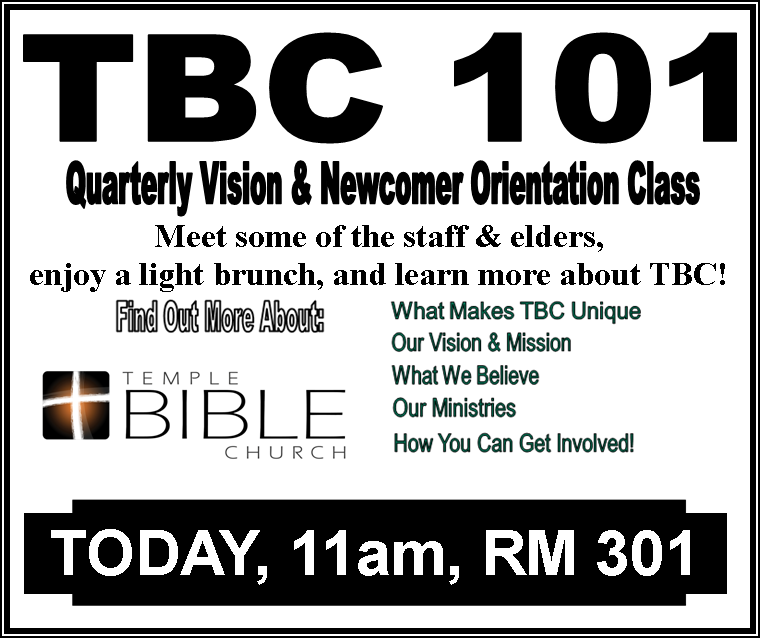 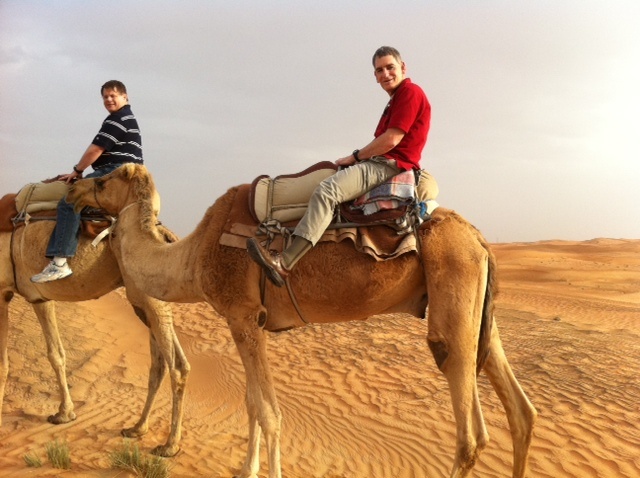 Scripture Reference
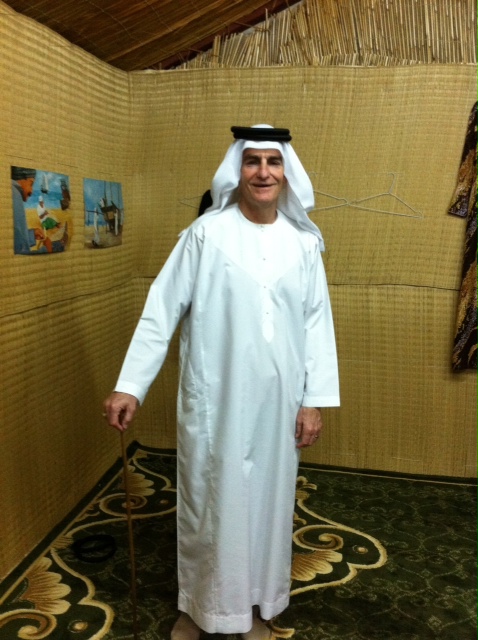 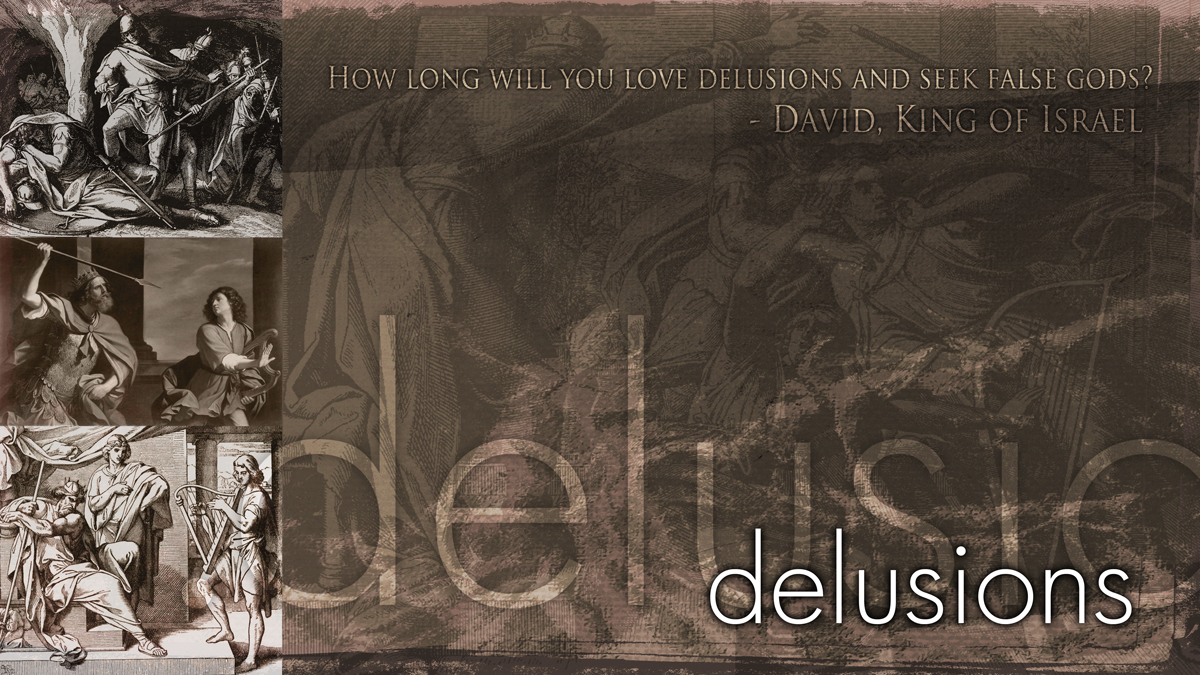 a tragic end…
a new beginning
a tragic end…
a new beginning
The tragic demise of a gifted man
a gifted leader
He had a son named Saul, an impressive young man without equal among the Israelites a head taller than any of the others.
1 Samuel 9:2
When they arrived at Gibeah, 
a procession of prophets met him; the Spirit of God came upon him in power, and he joined in their prophesying.
1 Samuel 10:10
Now the Spirit of the LORD had departed from Saul, and an evil spirit from the LORD tormented him.
1 Samuel 16:14
And do not grieve the Holy Spirit of God, with whom you were sealed for the day of redemption.
Ephesians 4:30
a flawed leader
You acted foolishly,” Samuel said. “You have not kept the command the LORD your God gave you; if you had, he would have established your kingdom over Israel for all time.  But now your kingdom will not endure…
1 Samuel 13:13-14a
But Samuel said to him, “I will not go back with you. You have rejected the word of the LORD, and the LORD has rejected you as king over Israel!”…

Until the day Samuel died, he did not go to see Saul again, though Samuel mourned for him. And the LORD was grieved that he had made Saul king over Israel.
1 Samuel 15:26, 35
a tragic ending
an unrighteous ending
Therefore, there is now no condemnation for those who are in Christ Jesus…

For I am convinced that neither death nor life, neither angels nor demons, neither the present nor the future, nor any powers,  neither height nor depth, nor anything else in all creation, will be able to separate us from the love of God that is in Christ Jesus our Lord.
Romans 8:1, 38-39
a tragic ending
an unrighteous ending
a squandered life exploited
Saul’s Death …
Christ’s Death
Appeared to be the end of all national hope;
Appeared to be the end of all spiritual hope
Seemed as though the adversary had one final victory;
Seemed as though the Satan had one final victory
Opened the throne room to David;
Opened the throne room to sinners
Ended an era of dissatisfaction and failure;
Ended an era of law and guilt
Displayed the foolishness of man;
Displayed the foolishness of God
A New Beginning
the action of the king
the attitude of the king
How Will Your Epitaph Read
“With his sword unsheathed and his armor still in place, 
he went directly to see the King with the stain of battle still on his garments.”
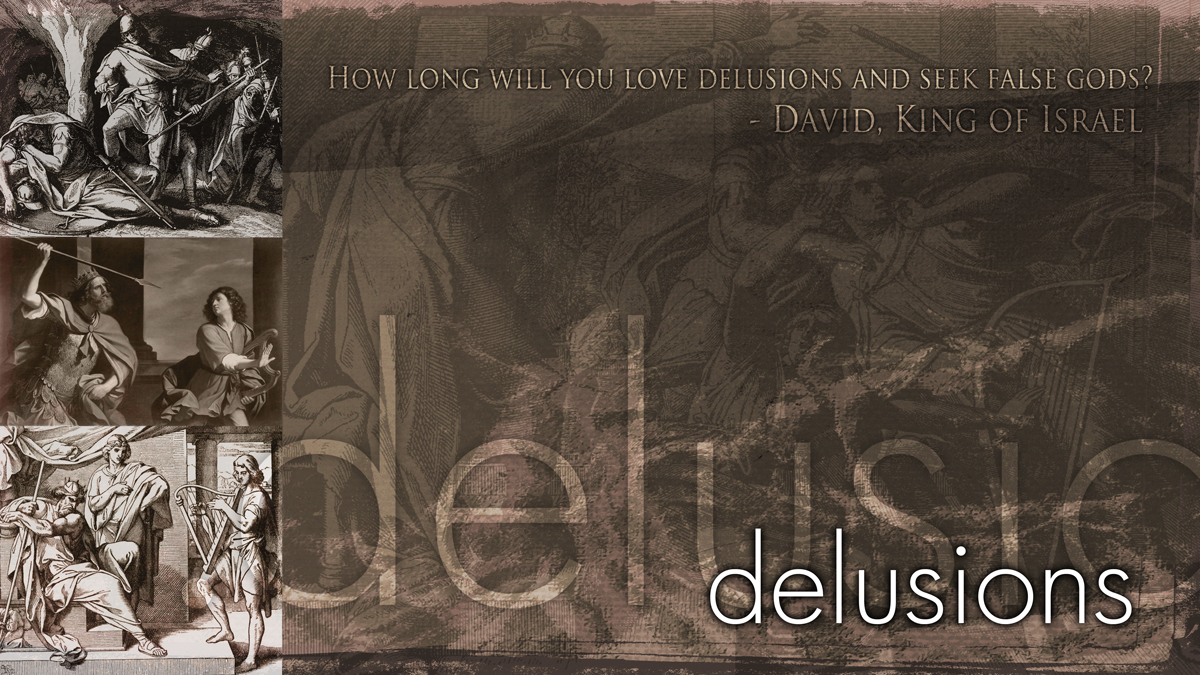